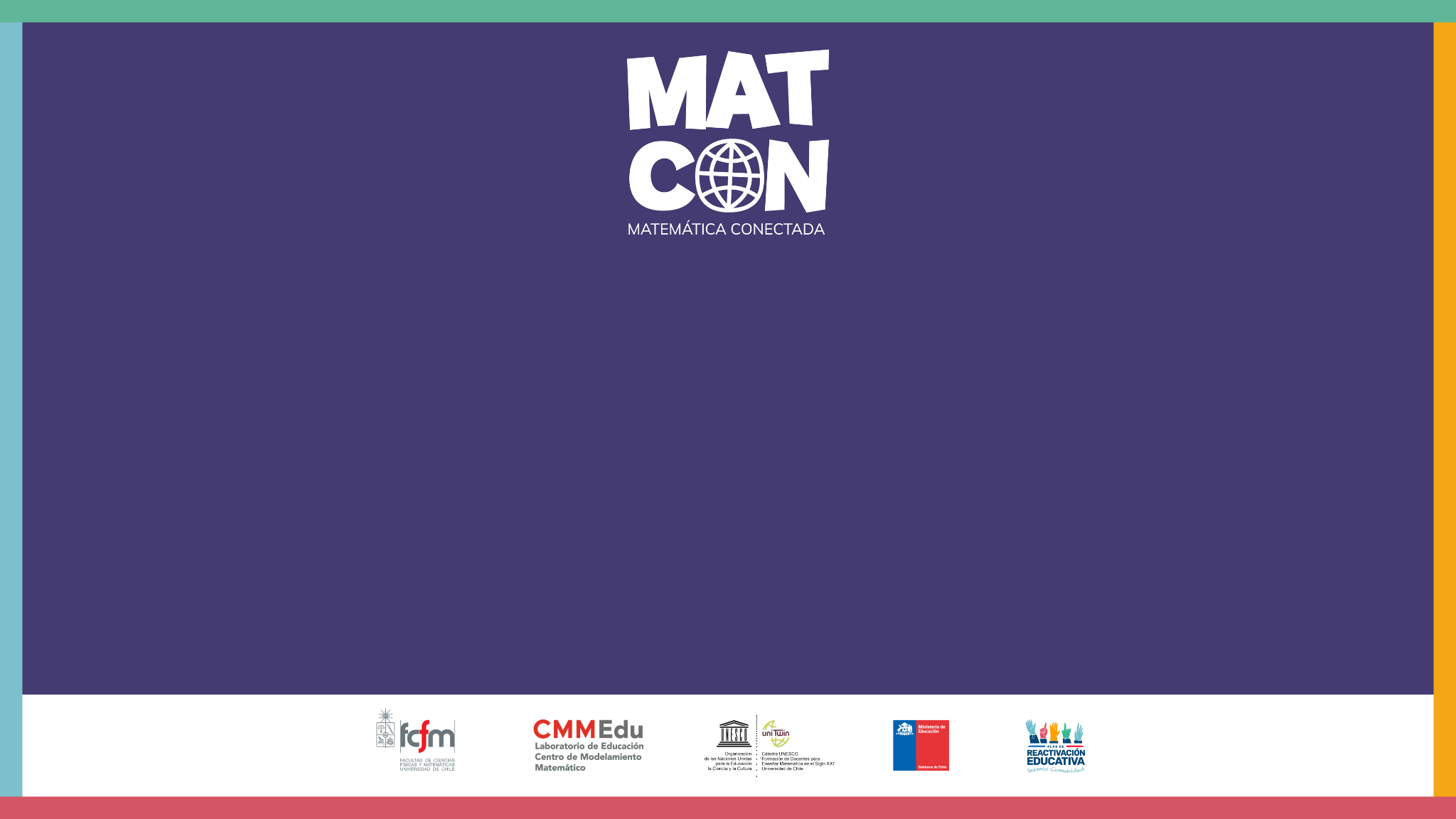 El libro de arena
El libro de arena
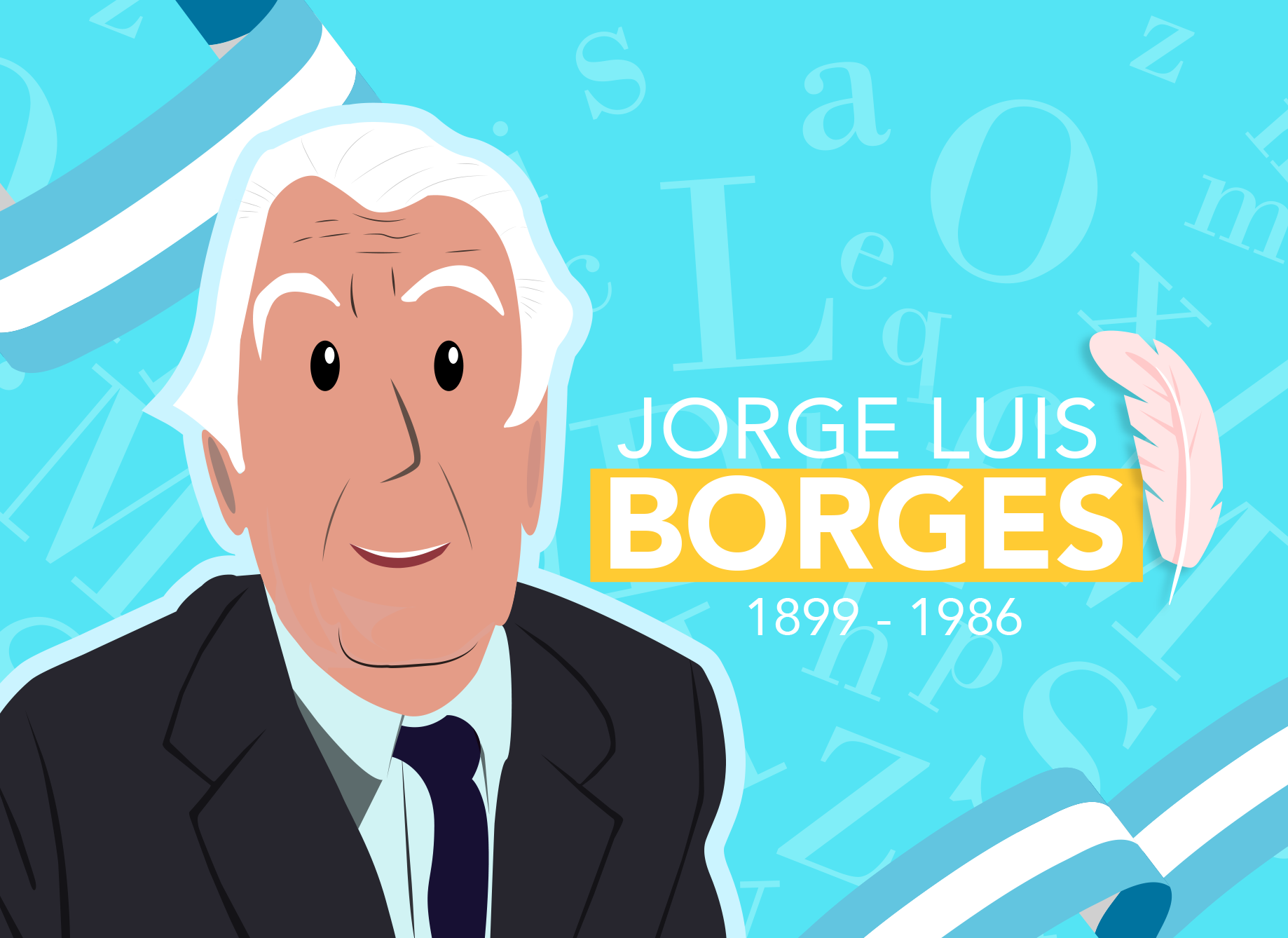 ¿Han leído un cuento o libro últimamente? 

¿Cuál es su libro preferido?

¿Qué libro están leyendo en la asignatura de lenguaje?
[Speaker Notes: *Observación para el docente → Si tiene el video descargado en su computador, puede editar la presentación para generar un hipervínculo al video desde la diapostiva]
El libro de arena
Revisemos el video “El libro de arena”.
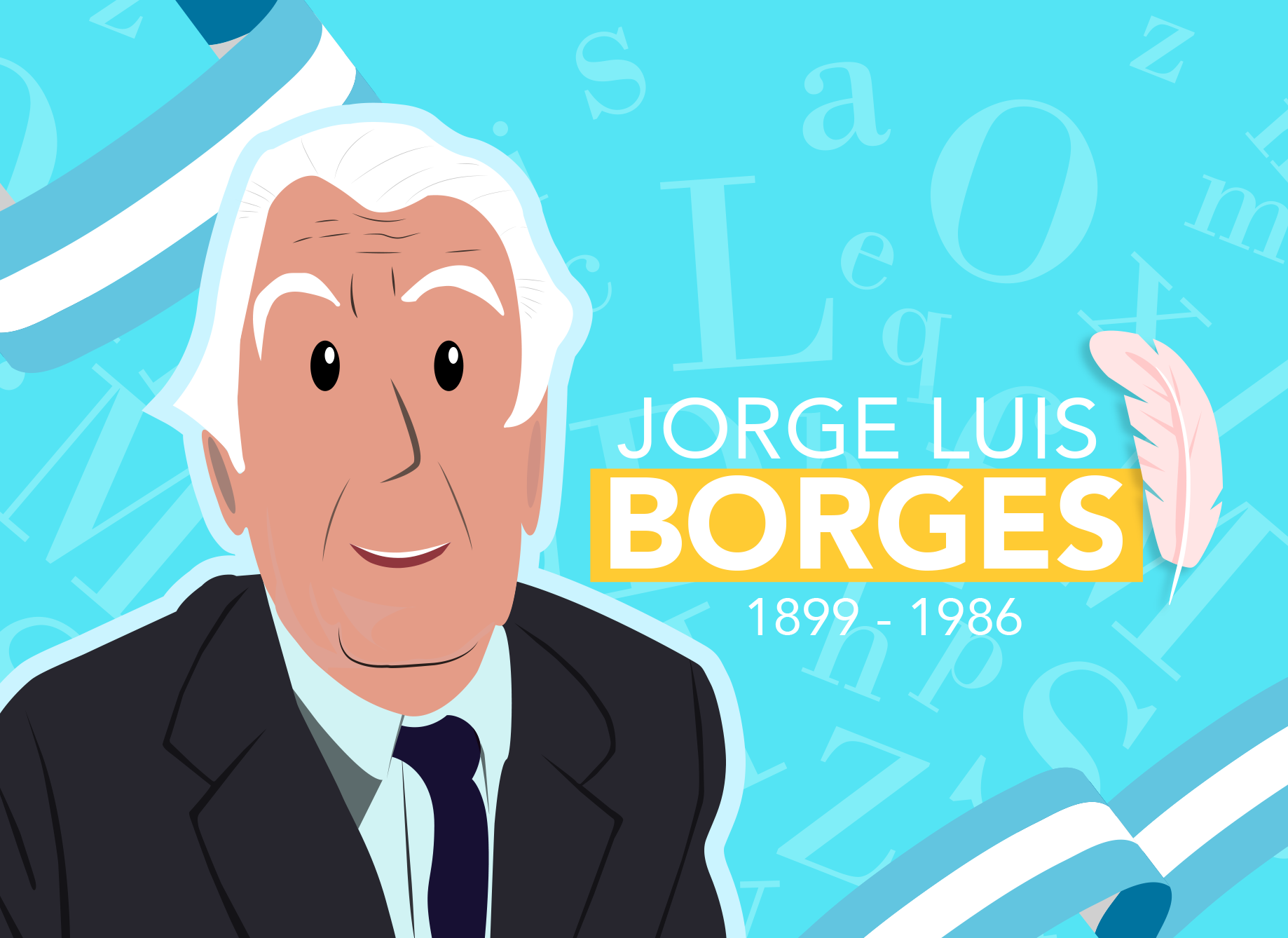 [Speaker Notes: *Observación para el docente → Si tiene el video descargado en su computador, puede editar la presentación para generar un hipervínculo al video desde la diapostiva]
El libro de arena
¿De qué trata el cuento “El libro de Arena”?

¿Cuál es el dilema que enfrenta el protagonista?

¿Por qué el protagonista no puede llegar ni a la primera ni a la última hoja del libro?
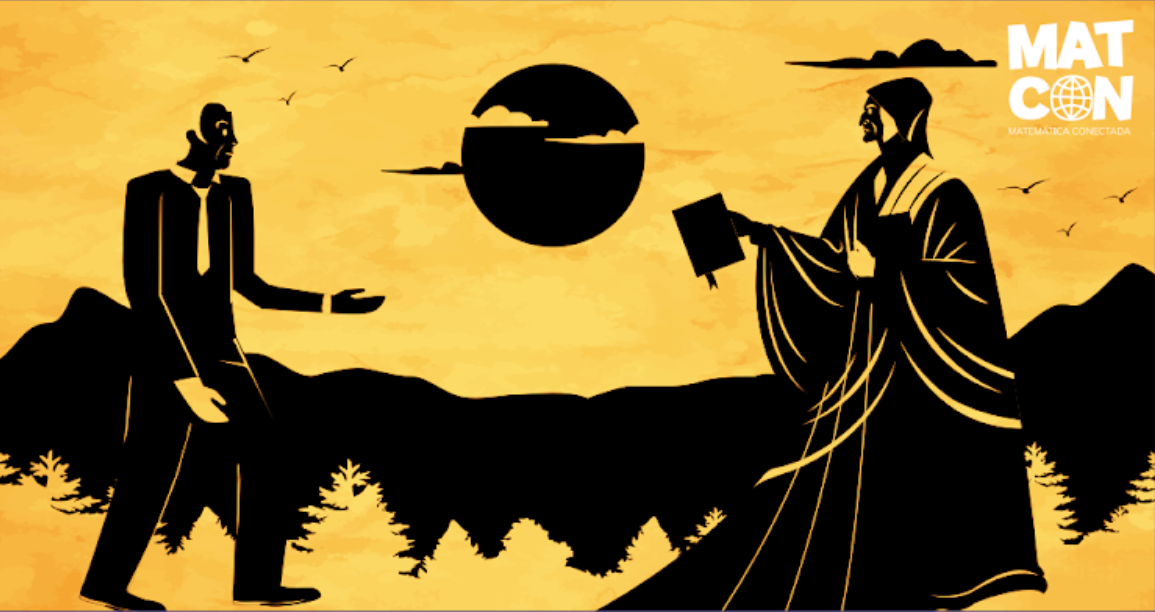 [Speaker Notes: *Observación para el docente → Si tiene el video descargado en su computador, puede editar la presentación para generar un hipervínculo al video desde la diapostiva]
Algunas reflexiones
Es imposible acceder a la primera página del libro debido a que, cada vez que uno intenta acercarse, aparecen varias hojas. Lo mismo ocurre cuando se intenta llegar a la última hoja.

El protagonista no logra convencerse de la imposibilidad de llegar a la primera y a la última hoja. Sin embargo, el vendedor afirma que "No puede ser, pero es".

El vendedor asegura que el libro es infinito, ninguna hoja es la primera ni ninguna la última.
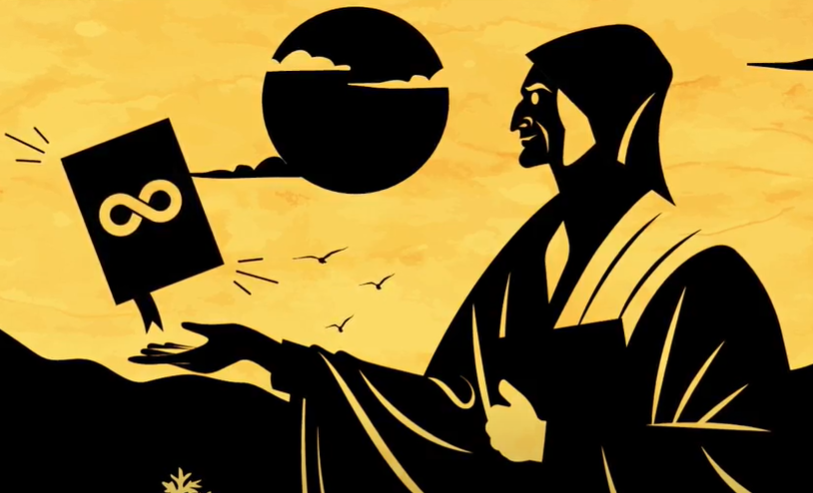 Actividad 1
Supongamos que en el libro de arena del cuento de Borges, cada hoja tiene una hoja anterior y una hoja siguiente.

Ahora consideremos las hojas del libro de arena como si fueran números, de modo que: 
Cada hoja se corresponde con un número distinto.
Si una hoja está antes que otra, le corresponde un número menor. 

¿Es posible pensar en las hojas de este libro como números naturales? Justifica.
Actividad 1
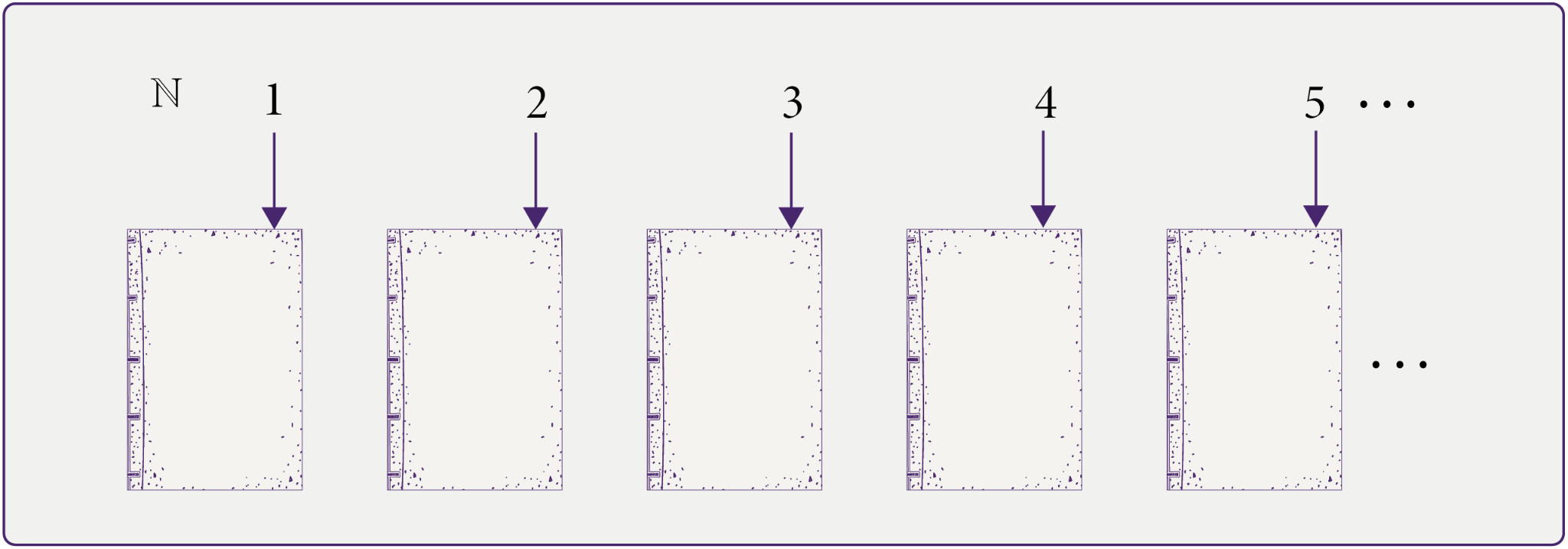 Los números naturales tienen primer elemento, lo que contradice al vendedor y por tanto, no es posible relacionar las hojas del libro de arena con los números enteros.
Actividad 2
¿Un libro cuyas hojas se pueden etiquetar con números enteros cumple con lo expresado por el vendedor sobre el libro de arena en el pasaje del cuento que estamos considerando?  Justifica.
Actividad 2
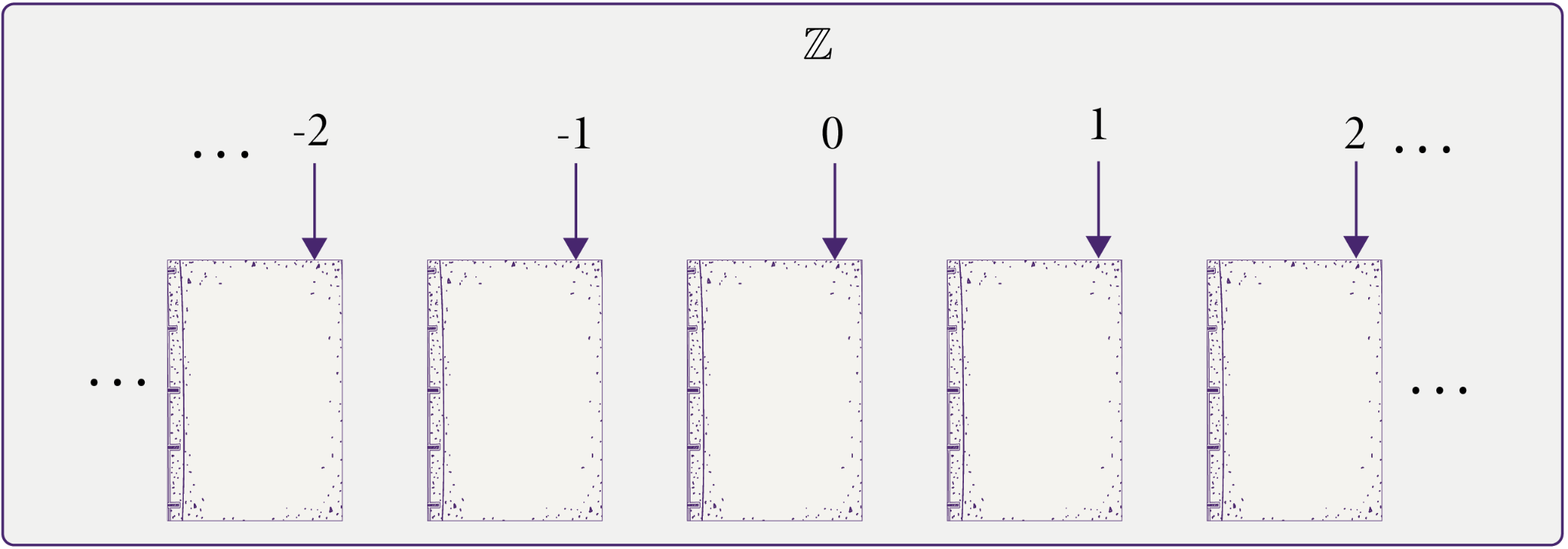 Los números enteros no tienen primer ni último elemento, y por tanto, si asignamos estos números a las hojas de un libro, obtendremos un libro infinito donde ninguna página sería considerada como la primera o la última.
Actividad 2
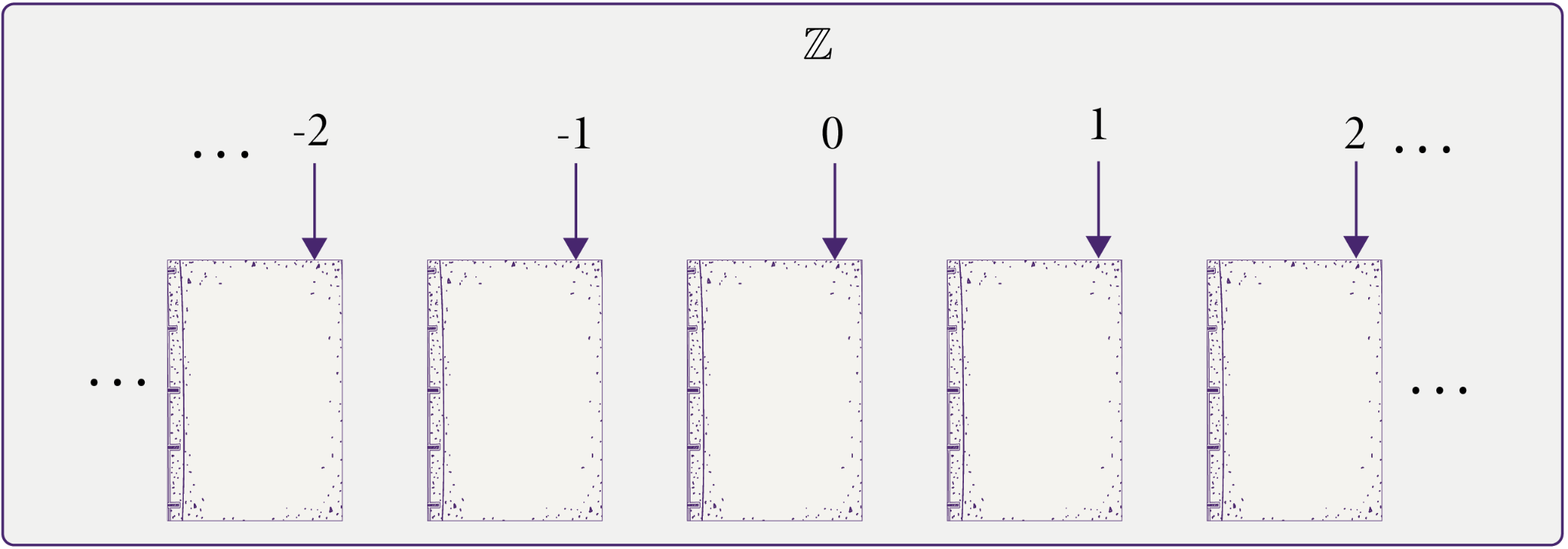 El supuesto de que cada hoja del libro de arena tiene una hoja anterior y una siguiente, nos permite asociarlas con los números enteros. Si no consideramos este supuesto se abre la posibilidad de asociar otros conjuntos numéricos a las hojas del libro de arena.
Actividad 3
Actividad 3
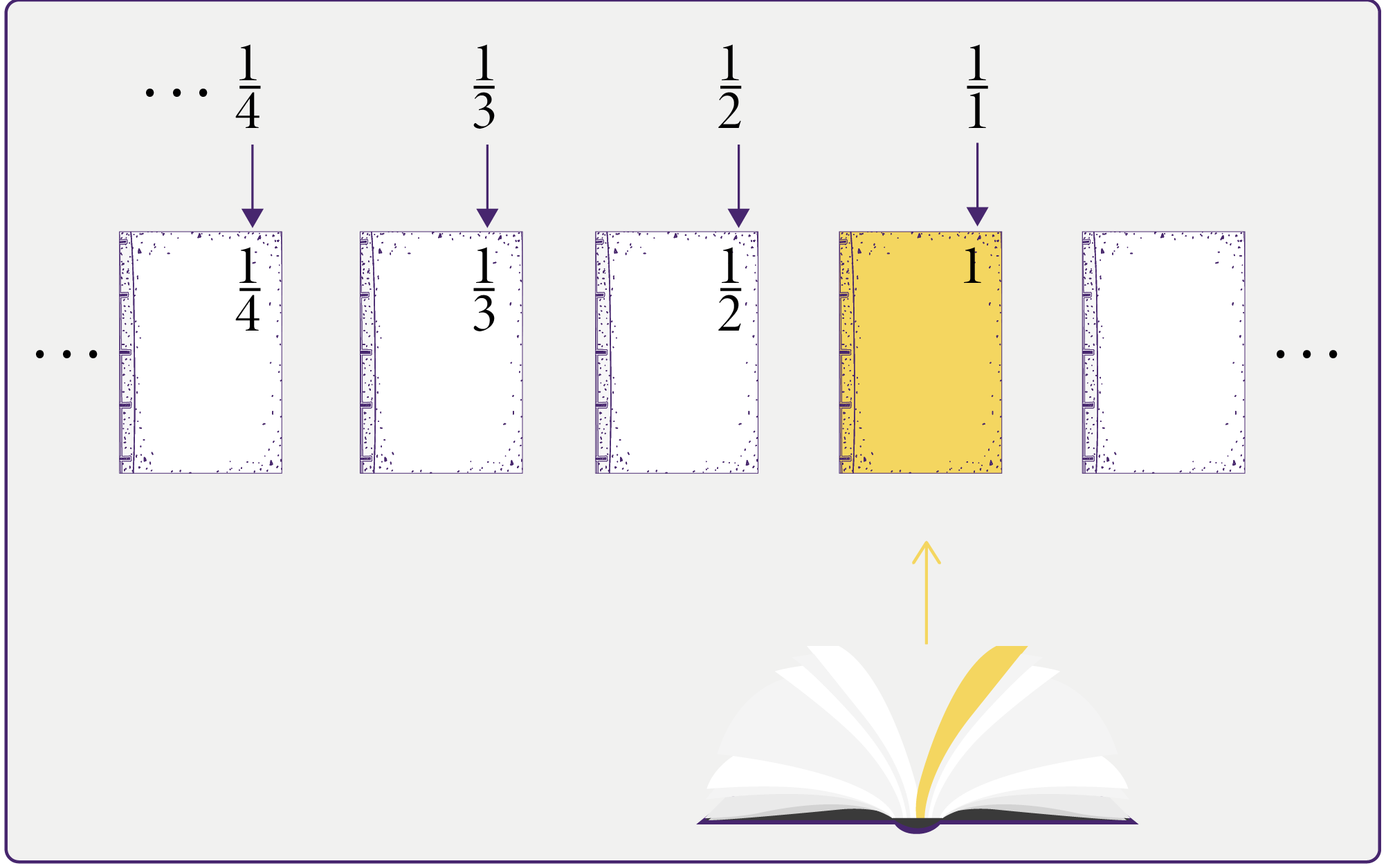 Actividad 3
Actividad 4
Actividad 4
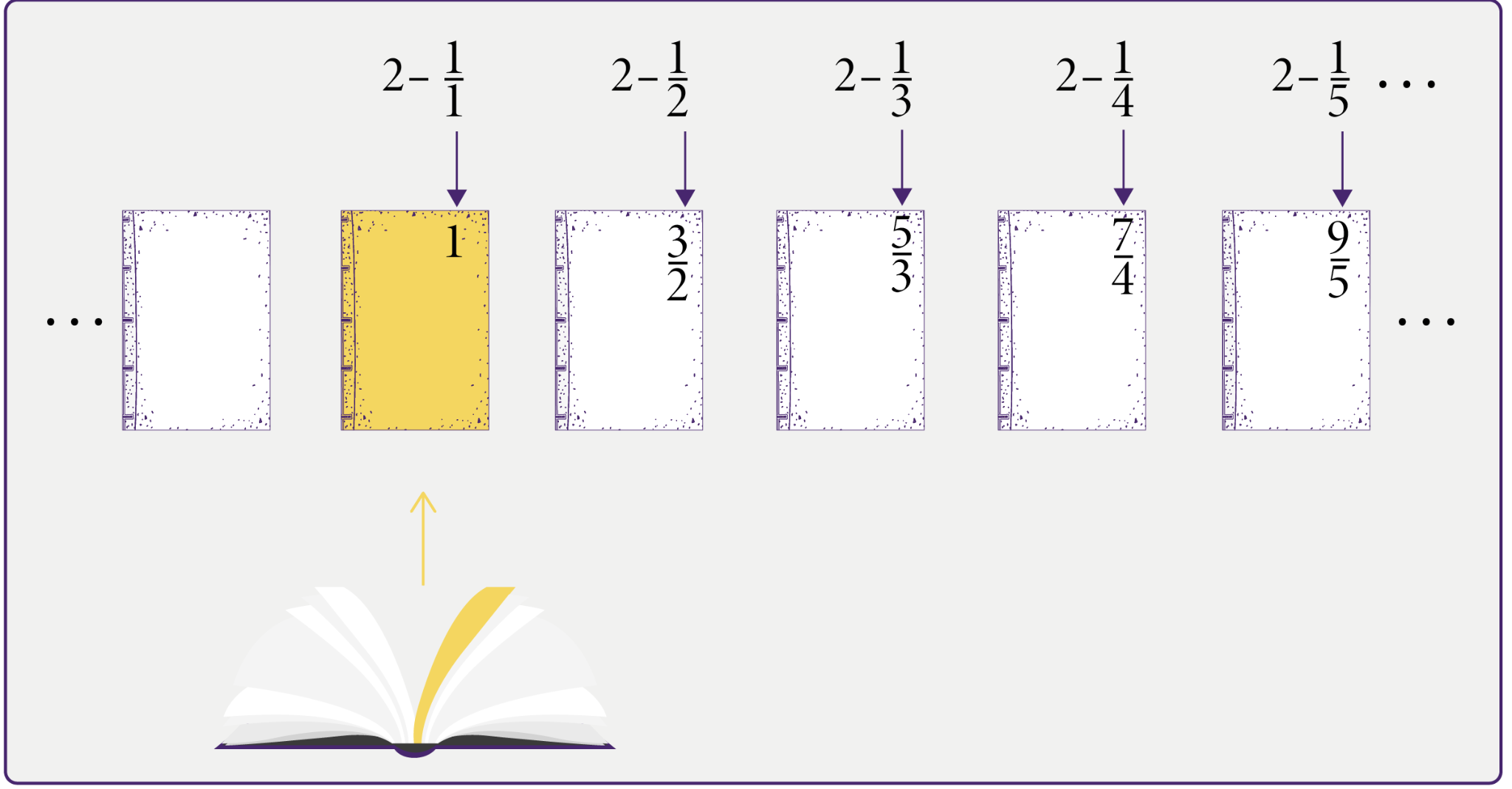 Actividad 4
Conclusiones
Para etiquetar las hojas del libro usamos los términos de dos sucesiones de números reales:
Conclusiones
Conclusiones
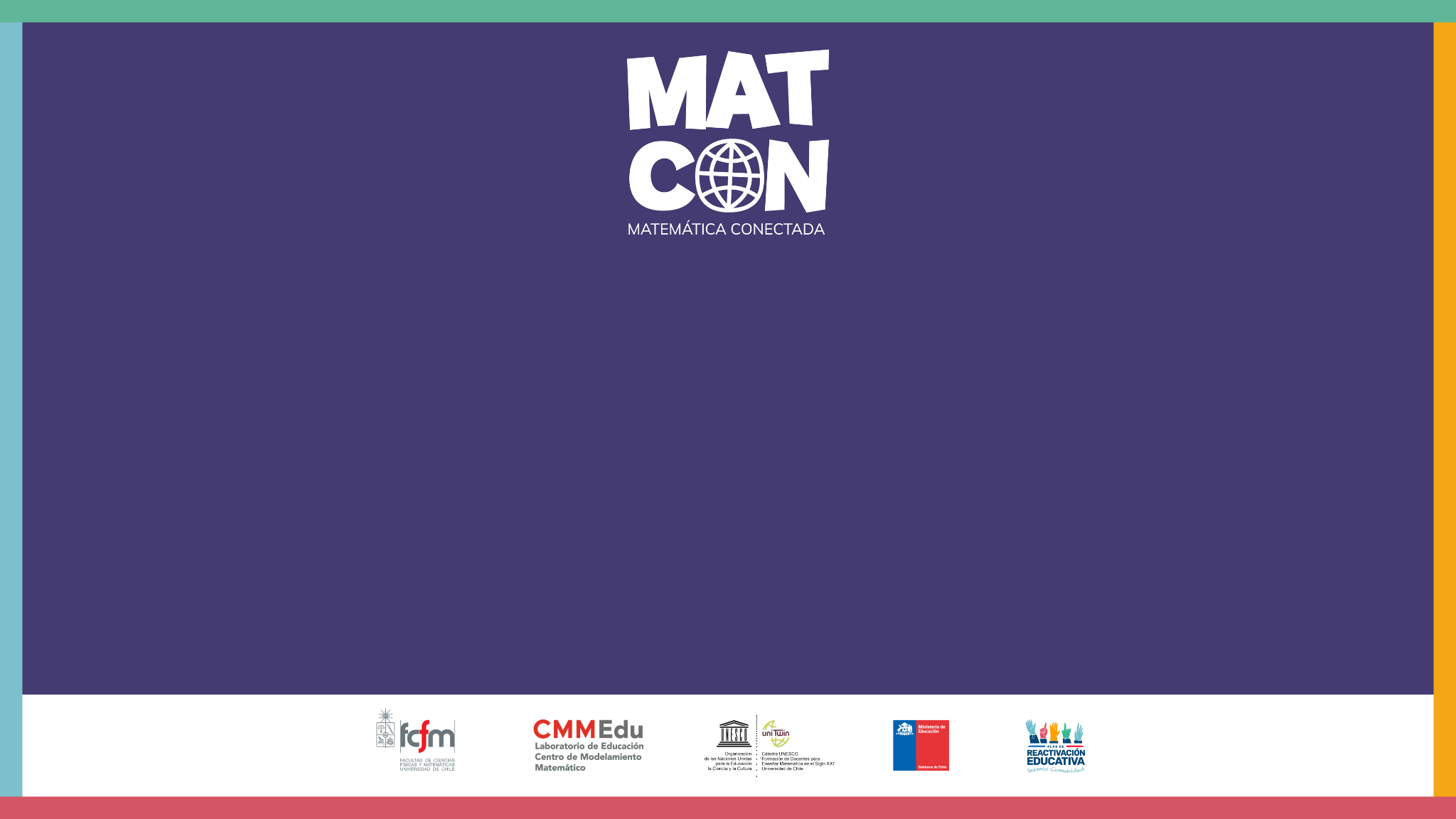 El libro de arena